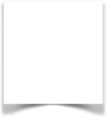 نشاط
أدوات
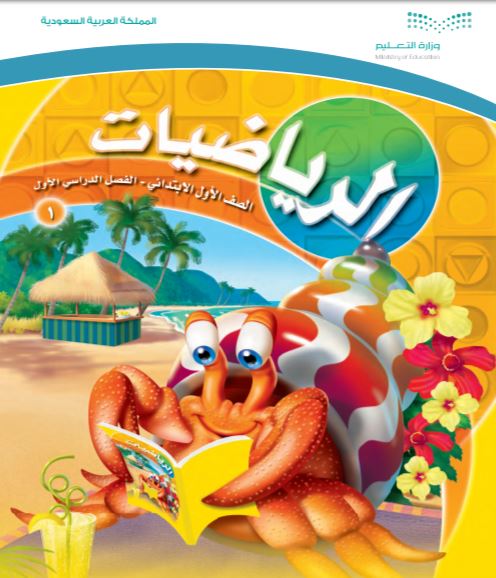 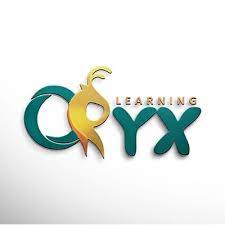 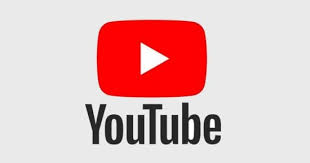 الفصل الثاني عشر
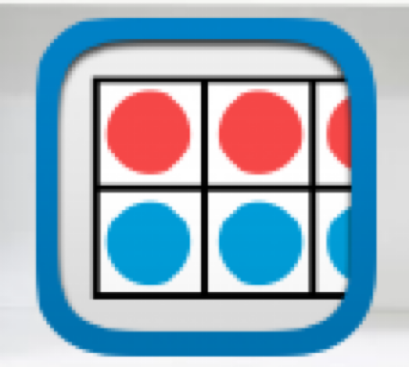 الأشكال الهندسية والكسور
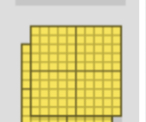 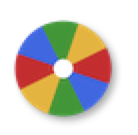 (١٢-٣) أحل المسألة
أبحث عن نمط
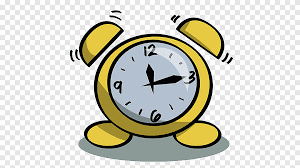 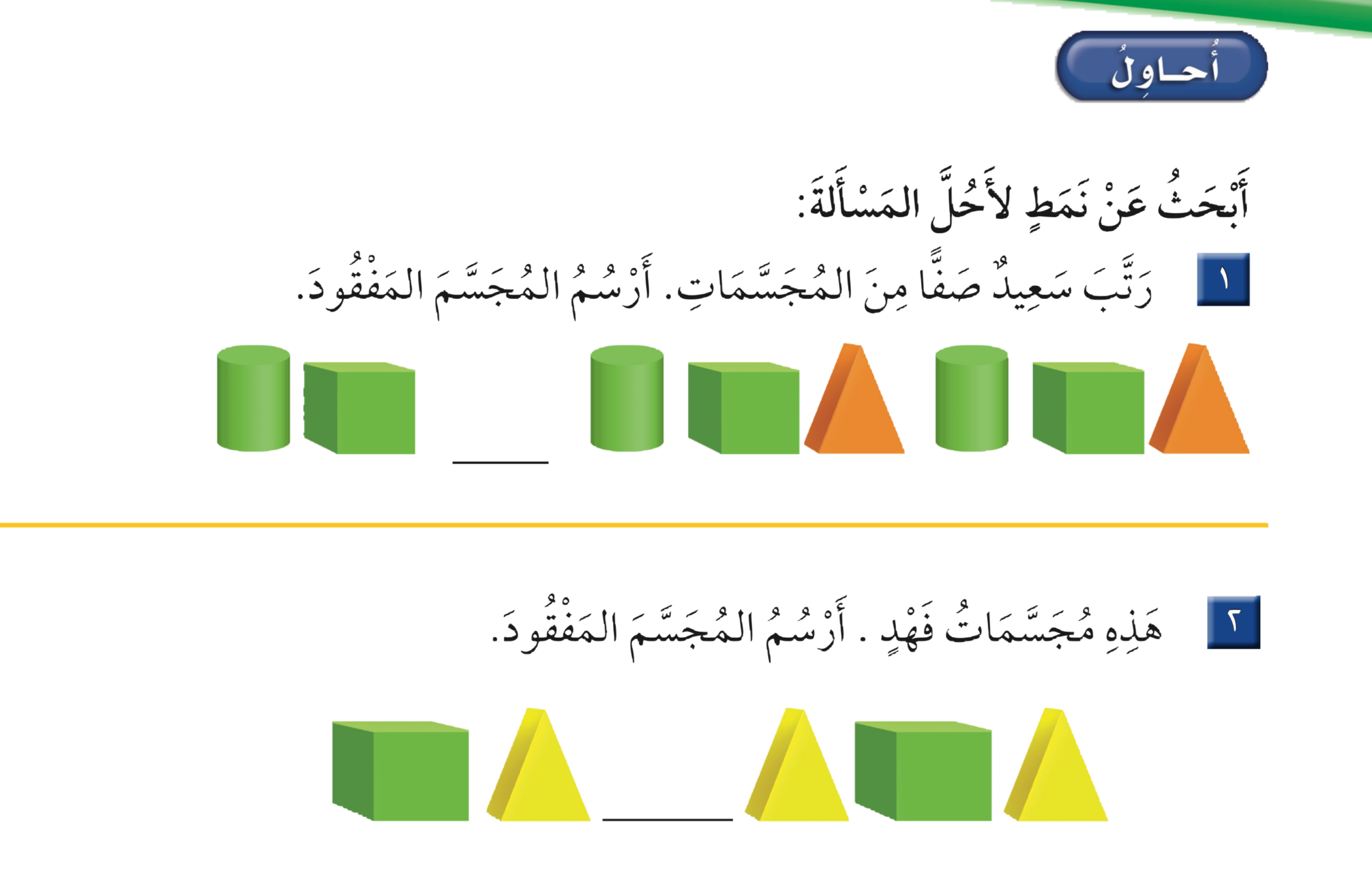 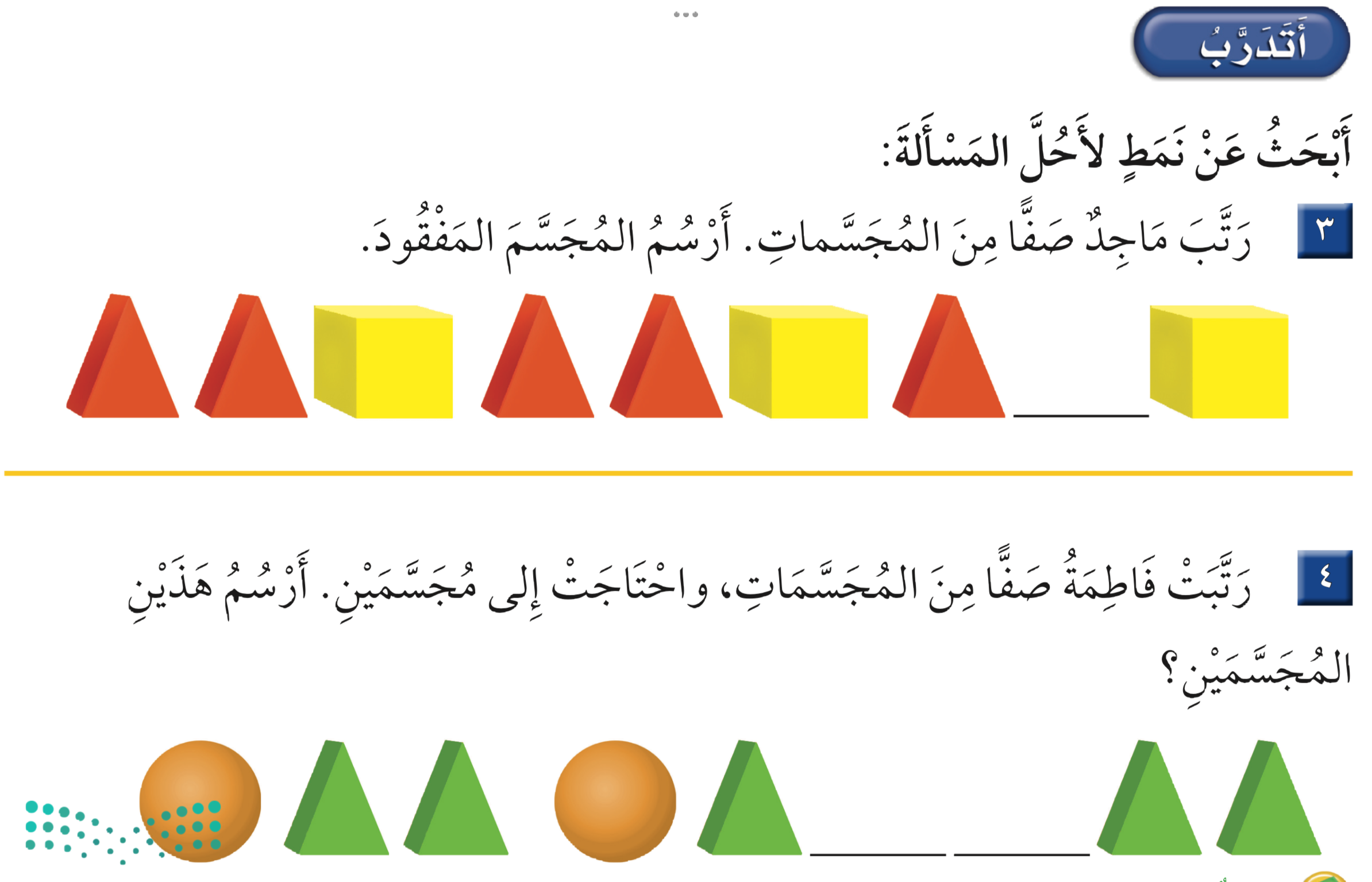